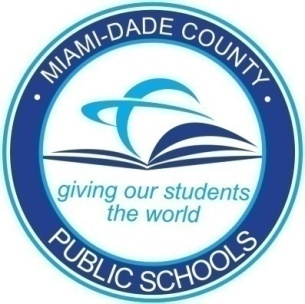 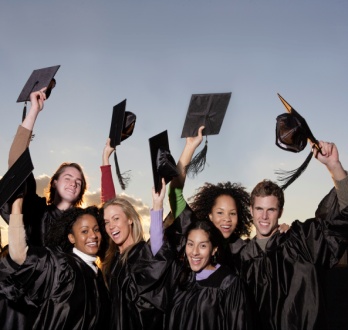 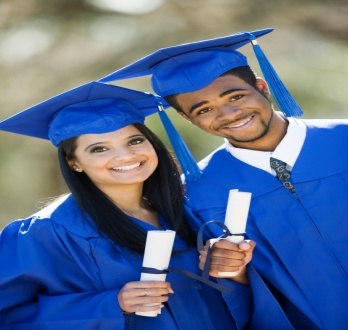 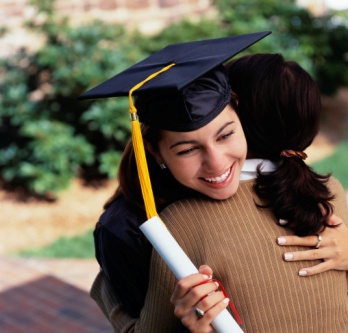 2012-13 
High School Performance Grades
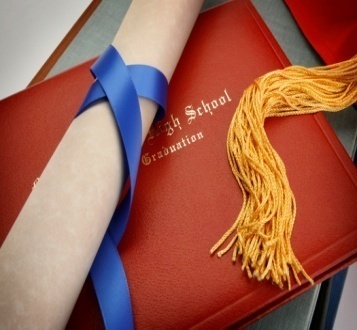 A-1
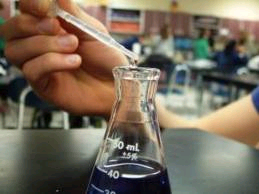 2009-10 through 2012-13School Performance Grade Distributions for Traditional Senior High Schools
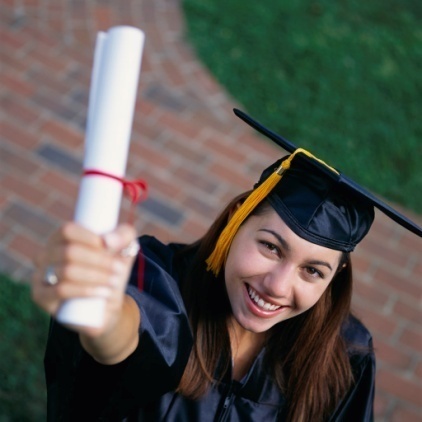 * Two charter schools and one traditional school.
2
M-DCPS High School Performance Grades, 2009-10 to 2012-13
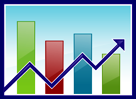 +3
-12
-14
-2
3
2013 School Performance Grades Miami-Dade, Florida, and Selected Districts
4